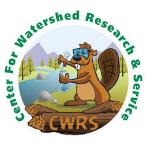 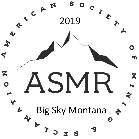 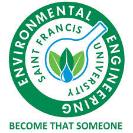 Spaghetti Hole:
Retrofit Options for an Aging Passive Treatment System
Jack Gaughan, Nick McKnight, Logan Madison,
 Travis Tasker PhD, Jim Eckenrode, Bill Strosnider PhD
ASMR Annual Meeting
Big Sky, MT
June 5th, 2019
1
[Speaker Notes: JG]
Outline
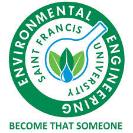 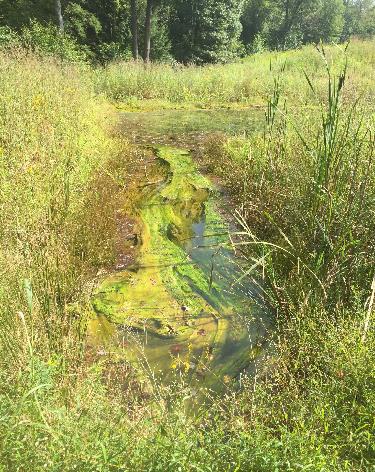 Site History
Project Introduction
Sampling and Data Collection
Field & Lab Work
Site Evaluation
Choosing  & Finalizing Design Solution
Cost Analysis
Grant Proposal
2
[Speaker Notes: LM]
Senior Capstone Project
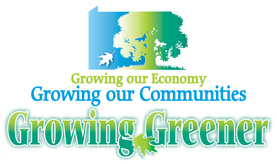 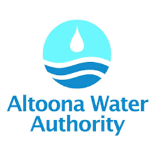 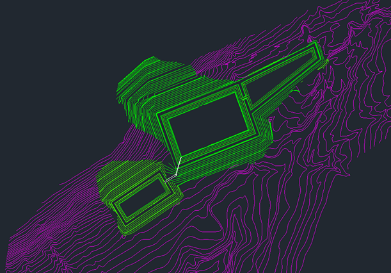 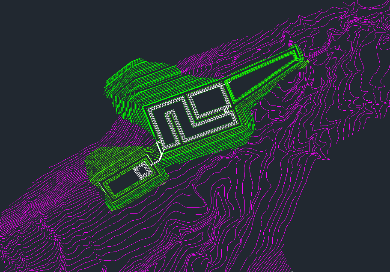 3
Spaghetti Hole, an aging AMD treatment system
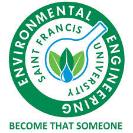 Passive treatment system

Located in the Glenwhite Watershed

1 of 6 passive treatment systems 

Constructed in 2002 by DEP

Approximately 20 year lifespan

Maintained by the Altoona Water Authority (AWA)
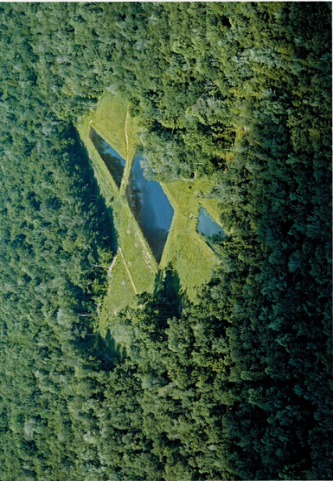 4
[Speaker Notes: LM]
Introduction to the Project
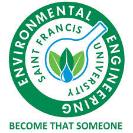 Evaluate existing system:
Determine the efficiency of the existing system
Assess mass loading of metals from the treatment system utilizing field data
Design solution:
Identify problems with the existing passive treatment system 
Propose a new design to improve treatment performance
Funding Opportunities
Growing Greener Grant
5
[Speaker Notes: LM]
Existing Site
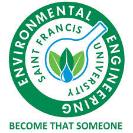 Stabilization Basin: Large unused area where water flows and no reactions occur
Vertical Flow Pond: Anoxic basin filled with limestone and organic layer
Sulfate reducing microorganisms use the sulfate in water and organic layer to convert metals to metal sulfides
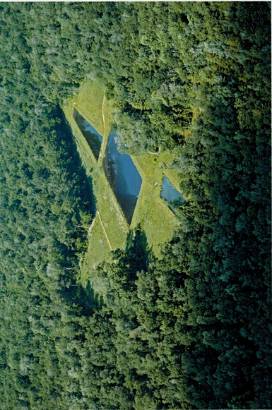 Plan View
Isometric View
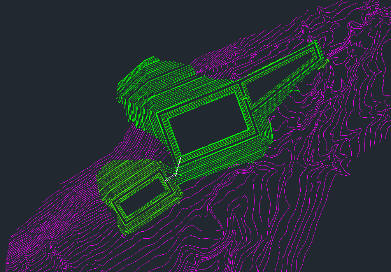 Stabilization Basin
Wetland Pond
Vertical Flow Pond
6
[Speaker Notes: nm]
Sampling & Data Collection
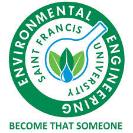 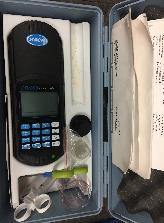 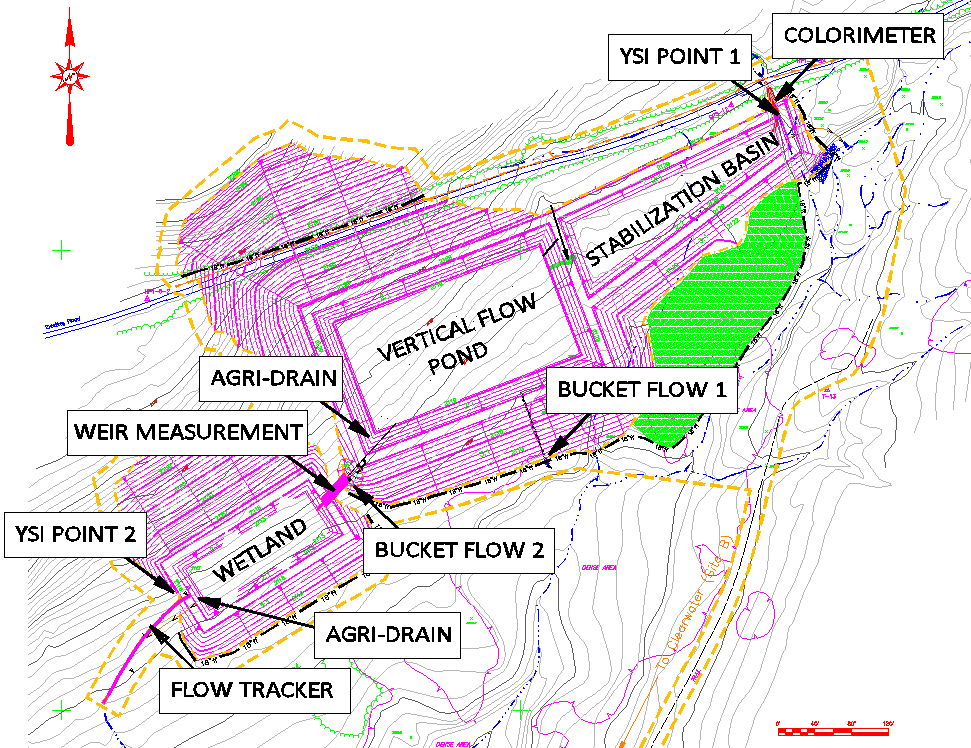 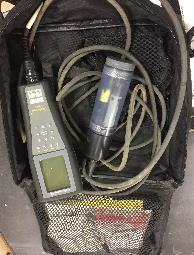 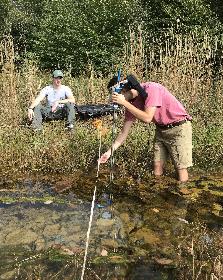 7
[Speaker Notes: LM]
[Fe] Assessment Comparing Influent & Effluent Water Quality
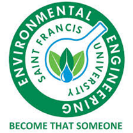 Secondary MCL (0.3 mg/L)
8
[Speaker Notes: Title & Trendline]
[Al] Assessment Comparing Influent & Effluent Water Quality
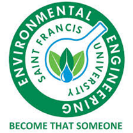 Secondary MCL (0.2 mg/L)
9
Overflow System
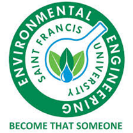 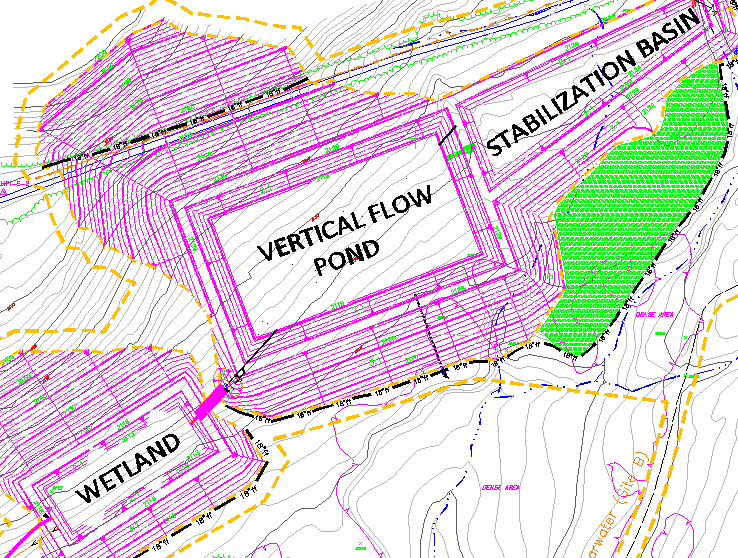 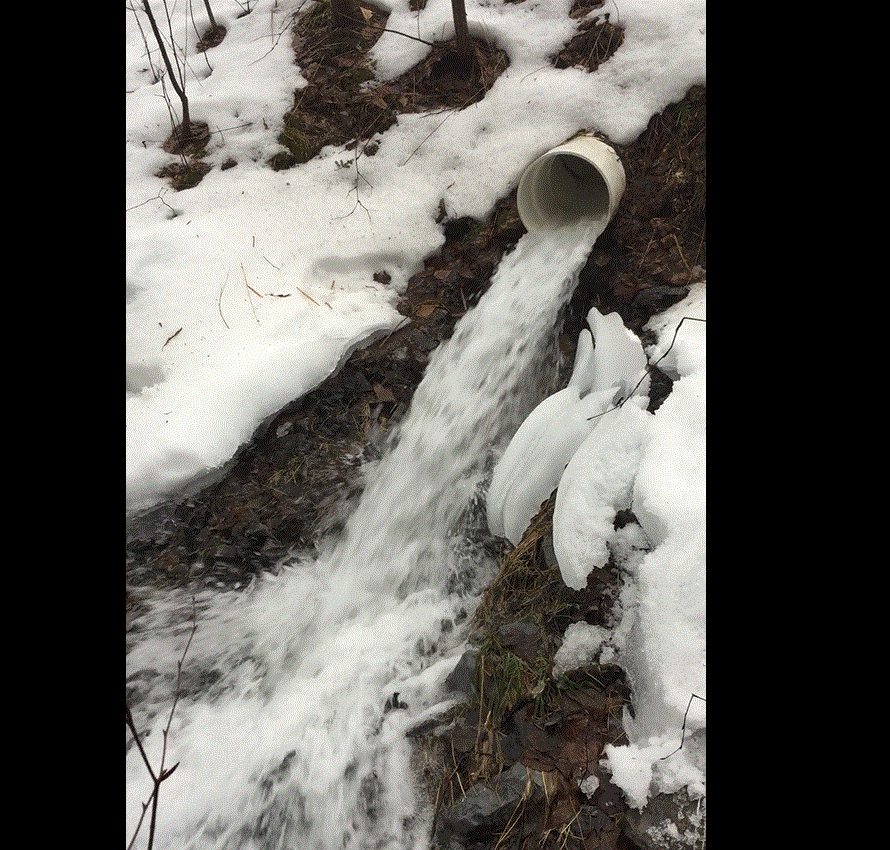 10
Relative Percentage of Water Bypassing System
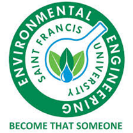 11
Mass Loading of Constituents in Overflow
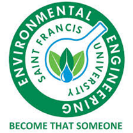 12
Selecting Possible Solutions for the Spaghetti Hole System Based on Influent Water Quality
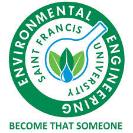 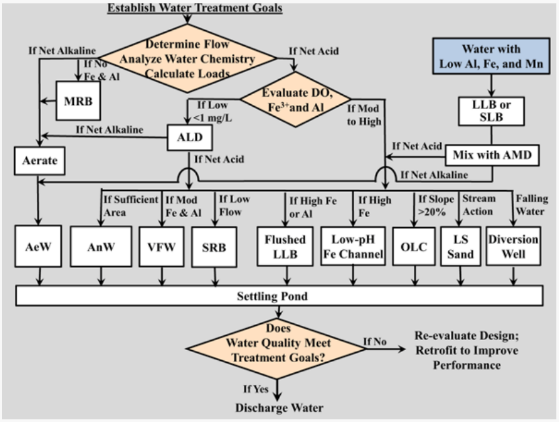 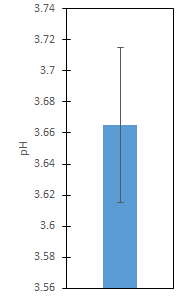 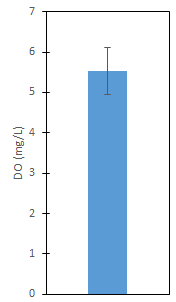 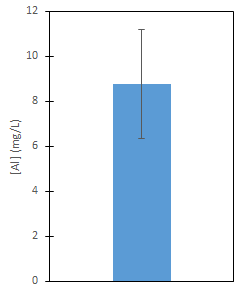 13
Skousen, J., et al. Mine Water Environ (2017) 36: 133. https://doi.org/10.1007/s10230-016-0417-1
[Speaker Notes: NM:          Skousen, J., Zipper, C.E., Rose, A. et al. Mine Water Environ (2017) 36: 133. https://doi.org/10.1007/s10230-016-0417-1]
Option 1: Mixed VFPUpgrading the Spaghetti Hole Vertical Flow
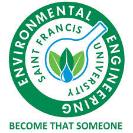 Mixing the organic layer and the limestone
Keep permeability of organic layer
Keep pH in range to maintain efficiency of sulfate bacteria
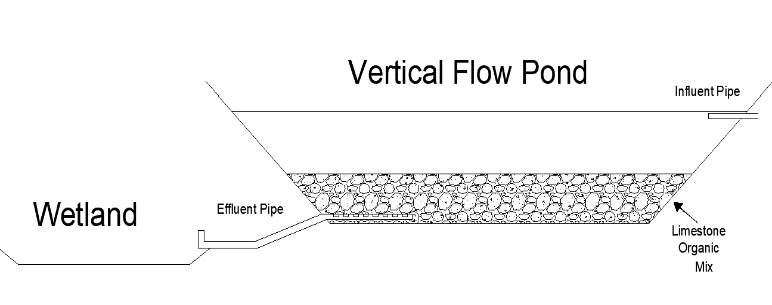 14
[Speaker Notes: NM: JLN Engineering’s idea is to reduce the amount of limestone present and increase the organic layer, to aim to uniformly increase the pH of the system and decrease the potential for dead zones. Also changing the ratio of the organic layer to limestone will help to keep the focus on using the sulfate reducing bacteria to create metal sulfides that can precipitate and fall out of solution when exposed to the atmosphere. Unfortunately because of the pH problems with Al precipitating out at the perfect range that the Sulfate reducing bacteria are most efficient, a flushing system will need to be used, similarly to the system being used right now, to remove the aluminum that will inevitably build up. Looking forward this is a great technology that can be used, but more information is going to need to be uncovered and some wrinkles ironed out.]
Option 1: Mixed VFP
Benefits
Relatively cheap solution
Less system downtime
Adequate water treatment
Drawbacks
Clogging of organic layer / underdrainage
Generation of nutrients downstream
Added cost of new organic layer
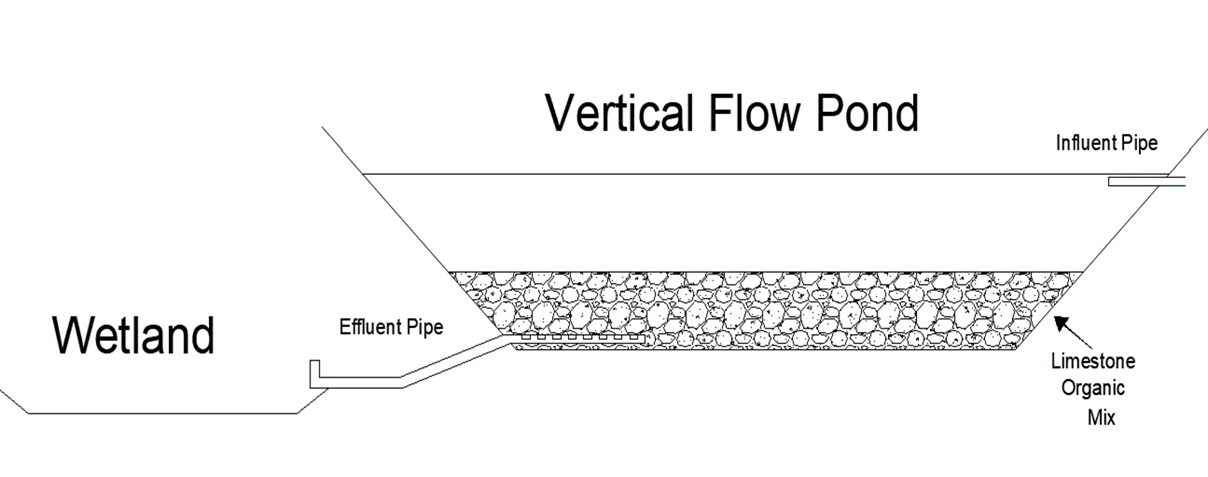 15
Option 2: AFLBRetrofit Automatic Flushing Limestone Basin
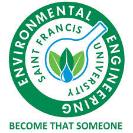 Choosing a Location
Important to place:
After the stabilization basin 
Before the sedimentation basin

Automatic Flushing Limestone Basin
Periodic flushing to treat aluminum and iron
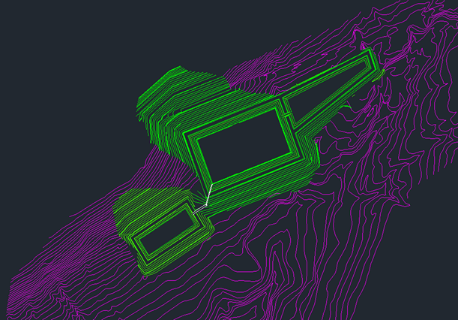 16
[Speaker Notes: LM]
Option 2: AFLB
Benefits
Successfully raises the alkalinity and pH
Effectively removes aluminum 
Limestone is present at site
Smaller footprint
Drawbacks
System downtime during construction
Relatively more expensive
Limited space
More earthwork
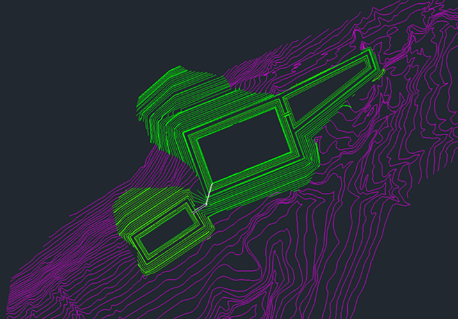 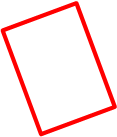 17
Sizing AFLB: Bench Scale Bucket Testing
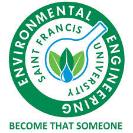 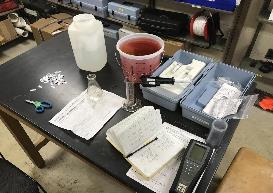 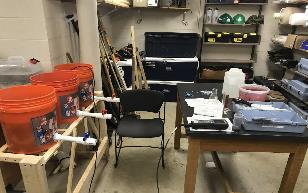 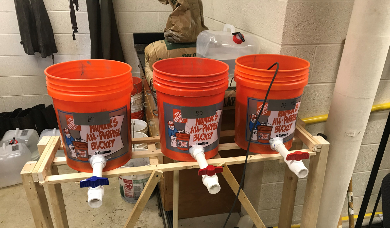 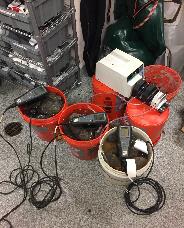 18
Determining a Retention Time
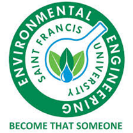 19
Discussing Solubility & Speciation of [Al] with respect to pH
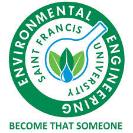 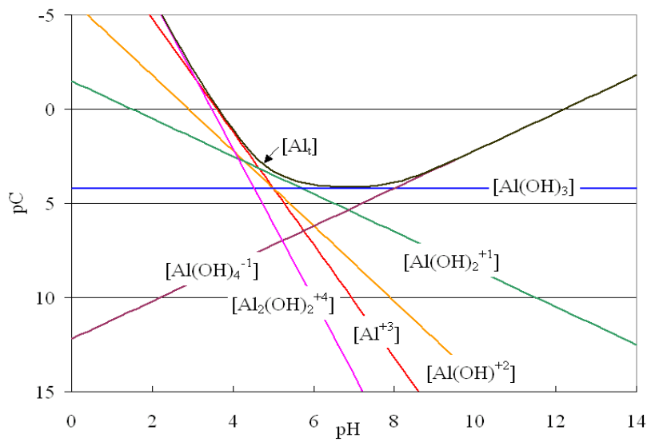 20
AutoCad: Proposed Site
AutoCad: Existing Site
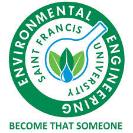 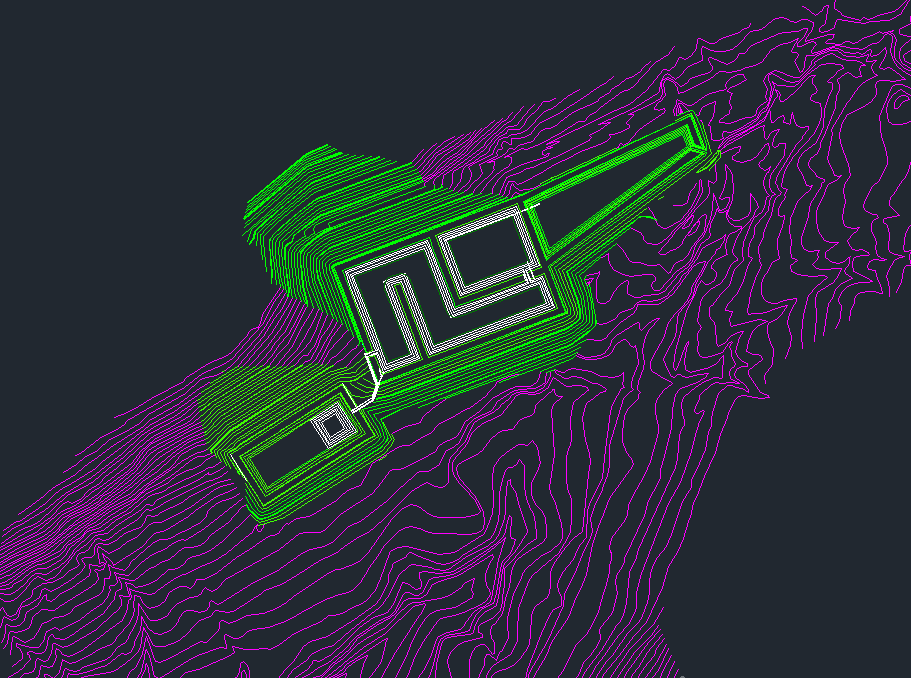 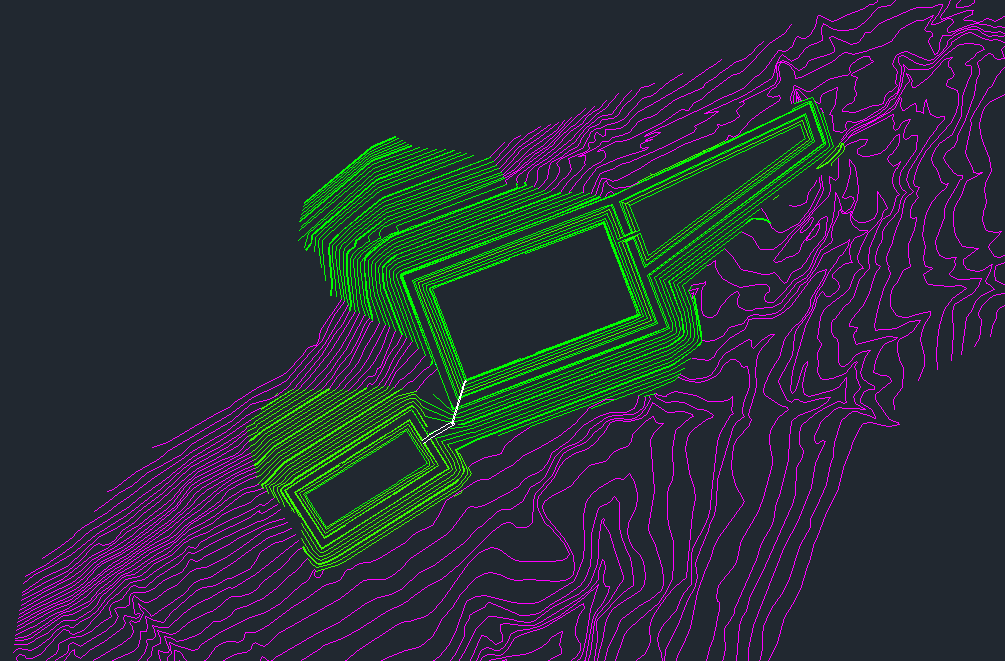 Stabilization Basin
Stabilization Basin
Wetland
Automatic Flushing Limestone Basin
Wetland
Vertical Flow Pond
Sedimentation Basin
21
[Speaker Notes: NM]
AutoCad: Proposed Stabilization Basin
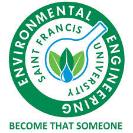 Stabilization Basin
Moving the organic layer from the VFP to the stabilization basin
Shrink the volume of the basin from 70,000 cubic ft to 30,000 cubic ft
Moving the organic layer to a new site
Before
After
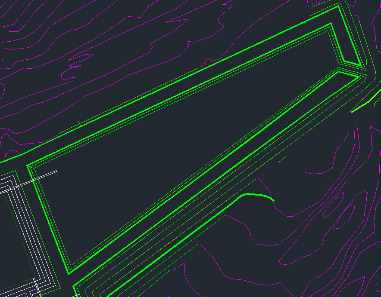 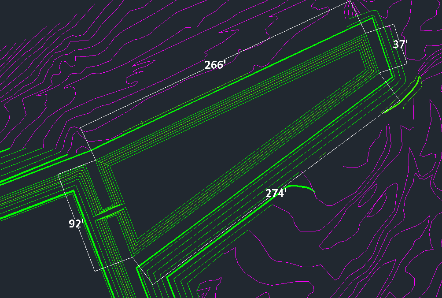 22
[Speaker Notes: NM]
AutoCad: Automatic Flushing Limestone Basin
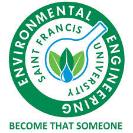 Automatic flushing limestone basin: 
Limestone increases alkalinity and pH of the water
Increased pH reduces metal solubility resulting in metal hydroxide precipitate
Before
After
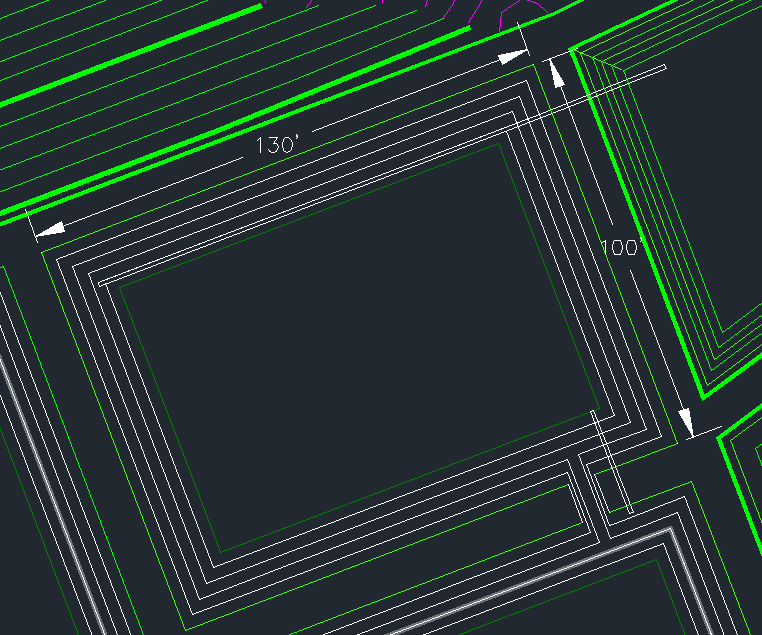 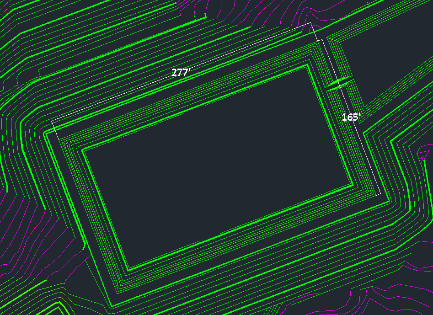 23
[Speaker Notes: NM]
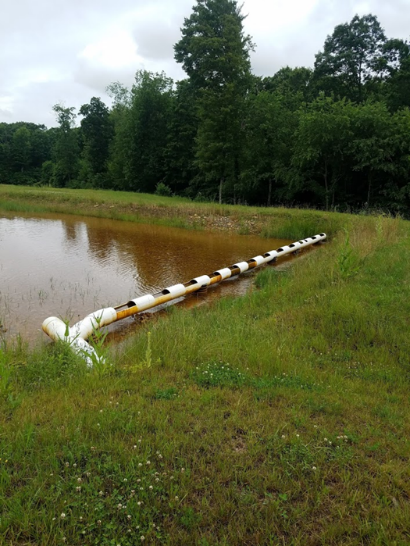 Inflow Structure to Limestone Bed
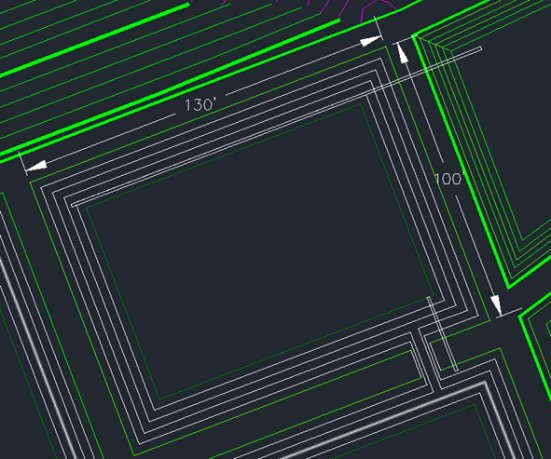 24
Automatic Flushing Device
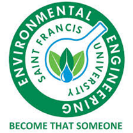 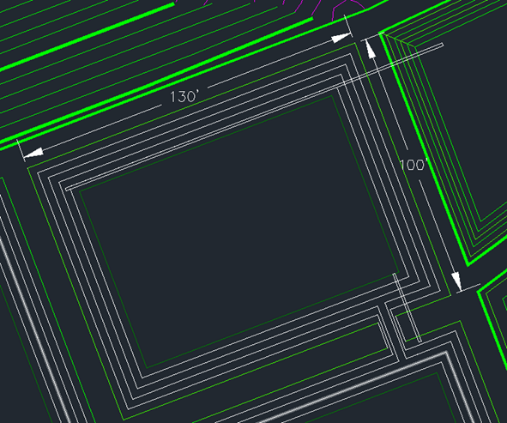 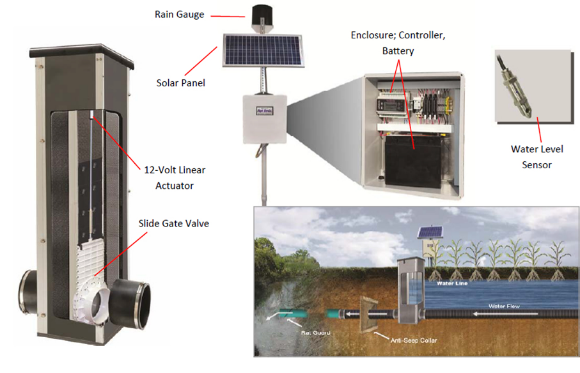 25
AutoCad: Sedimentation Basin
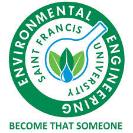 Sedimentation Basin: 
Slow flow allows solid metal hydroxide to settle
Meander to increase time for settling to occur
Before
After
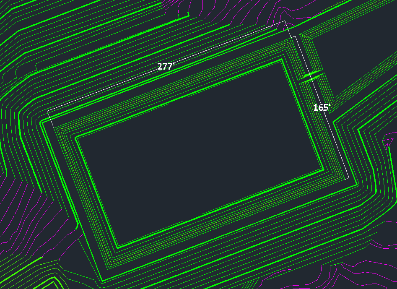 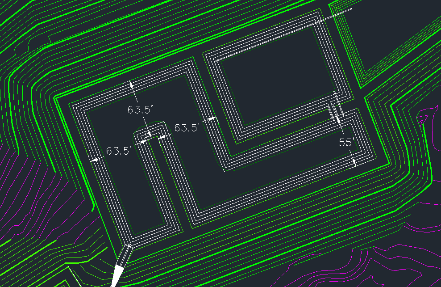 Stabilization Basin
Wetland
Automatic Flushing Limestone Basin
Sedimentation Basin
26
[Speaker Notes: NM]
Outlet Structures in Tandem
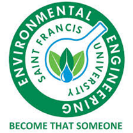 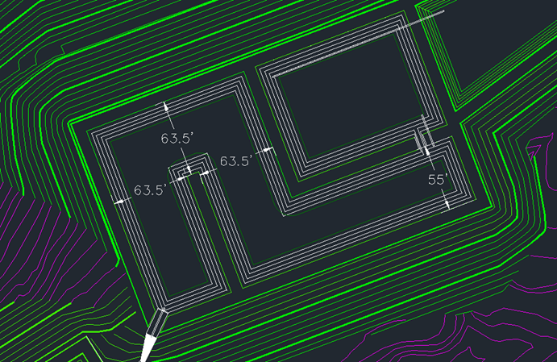 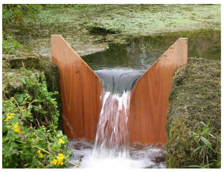 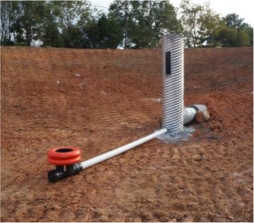 27
AutoCad: OverFlow Structure Cross Section
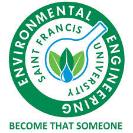 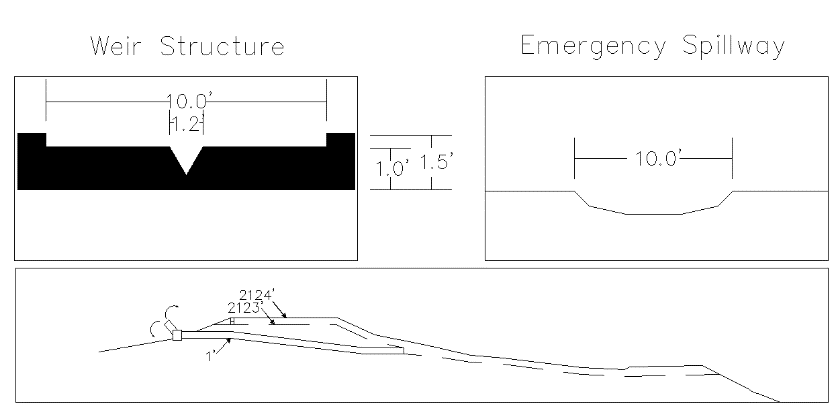 Wetland
Automatic Flushing Limestone Basin
Sedimentation Basin
28
[Speaker Notes: NM]
Level Pool Routing: Sedimentation Basin
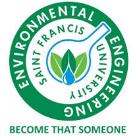 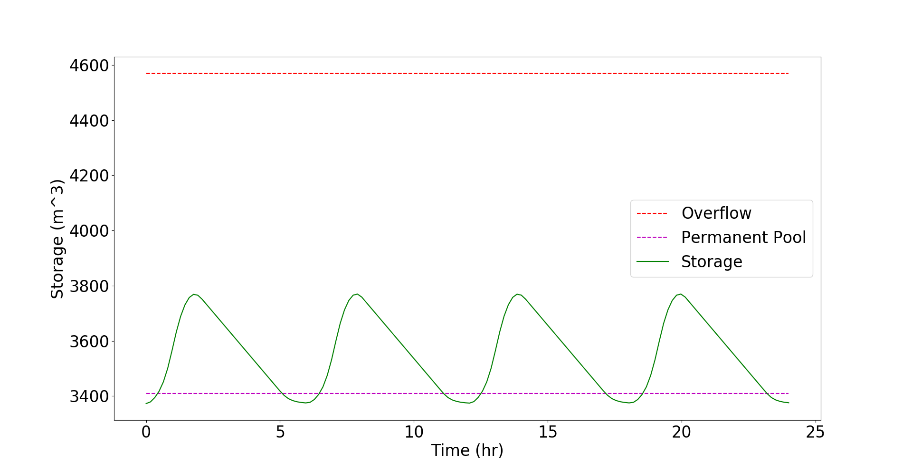 29
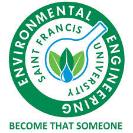 AutoCad: Wetland
Wetland:
Forebay to catch the flushed metal solids 
4 ft deep to stop cat tail growth 
Approximately 25% of width of site based on in-wetland-plant-growth
Magnanese removal option with limestone implimentation
Before
After
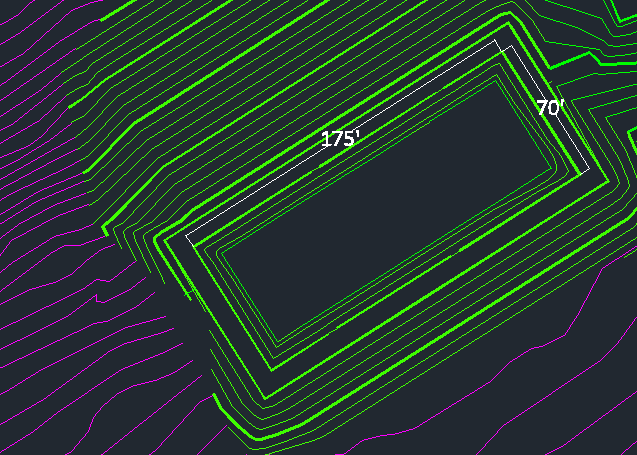 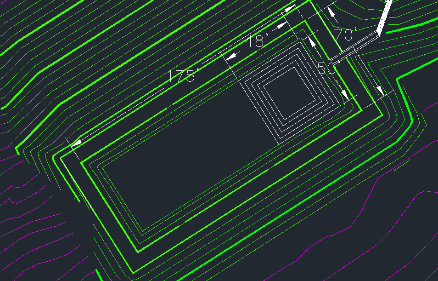 30
[Speaker Notes: NM]
Cost Analysis
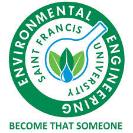 Construction
Site inspection
Earth work
Limestone
PVC piping - underdrainage 
Outlet structures - agri drain, floating outlet structure and weir
E & S control and seeding/mulching
PVC underdrainage removal
Access road
31
[Speaker Notes: LM]
Reuse of On-site Materials
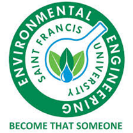 Limestone rock currently in the VFP
Total Quantity Present: 3,538 yd3
Limestone to be placed in the automatic flushing limestone basin
1,308 yd3
Left over limestone 
3,538 yd3 - 1,308 yd3 = 2,230 yd3
Can be used on the access road, diversion channels, etc.
32
[Speaker Notes: LM]
Access Road Breakdown
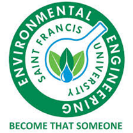 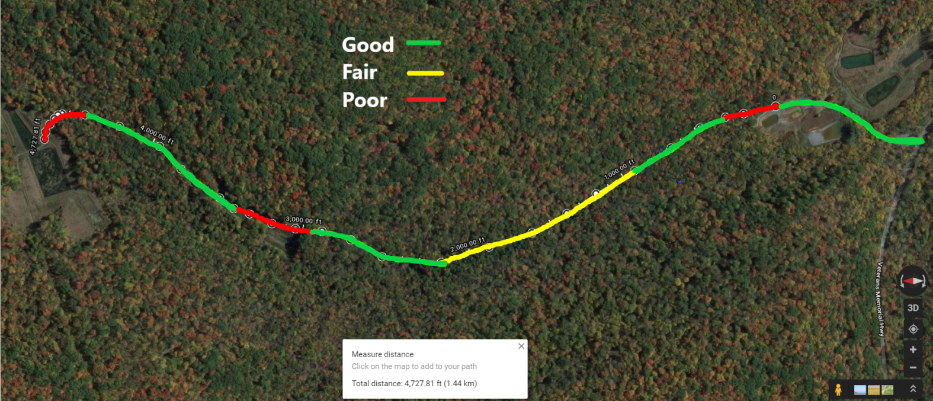 33
[Speaker Notes: LM]
Cost Analysis
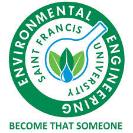 34
[Speaker Notes: LM
Round the numbers]
Final Deliverable: Growing Greener Grant
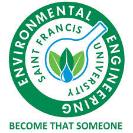 Growing greener grant
Detailed project description
Justification of funding
Scope of work
Cost
Signed letters of commitment
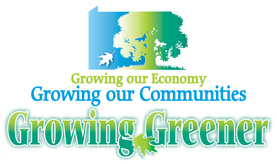 35
Thanks to...
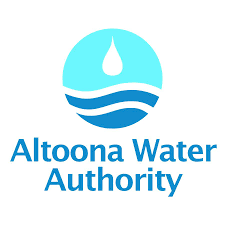 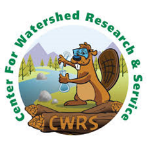 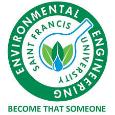 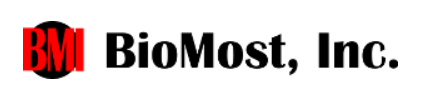 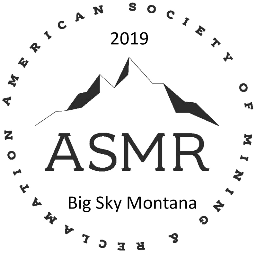 36